Leaving your LegacyRev. Karl Biermann, Regional Gift Planner
Dwelling in the Word
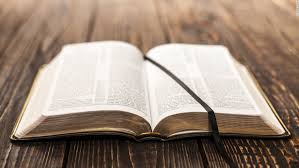 [Speaker Notes: Dwelling in the word is a simple practice of engaging and discovering God’s word together. It’s a pretty simple process but it’s one in which we invite the Spirit to help us speak and hear God’s word.
I will ask a volunteer to read the scripture out load.
We will have a moment of silence for everyone to re-read the scripture and reflect on God’s word.
I invite you to turn to another person (may have one group of three IF NEEDED.) Share with the other person word or phrase stood out in the scripture and why.
After a a few moments we will invite each pair to share back with the group what they heard. We will do this by having each of you share WHAT YOU HEARD FROM THE OTHER PERSON.
Any questions?]
Prodigal Son - Luke 15:11–32
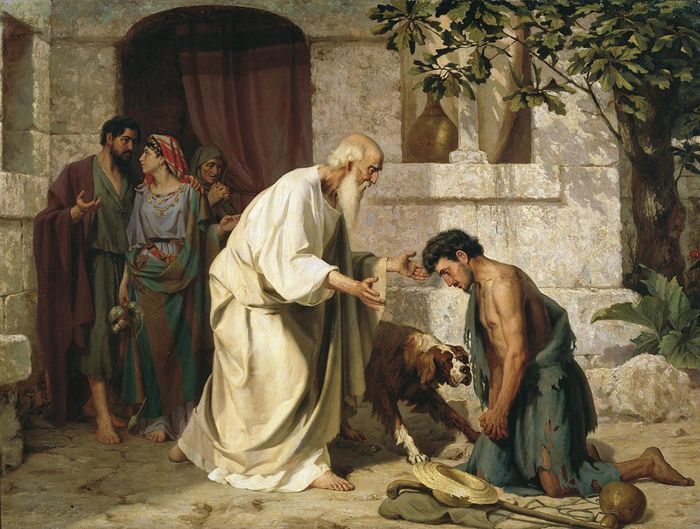 An Estate Plan: Sharing Wealth
Statistics on personal inheritance
It takes the average recipient of an inheritance 19 days until they buy a new car.
3 Years – 33% of heirs will have negative savings
5 Years - The average inheritance will be gone.
70% of wealthy families lose their wealth by the second generation.
90%  of wealthy families have lost their wealth by the third
78% feel the next generation is not financially responsible enough to handle inheritance.
64% admit they have disclosed little to nothing about their wealth to their children.
Family Challenges
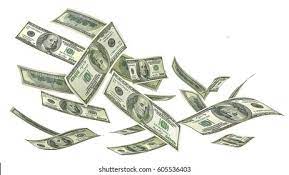 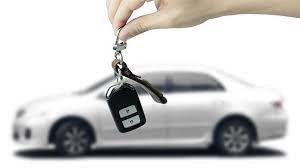 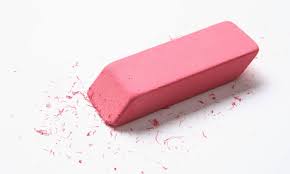 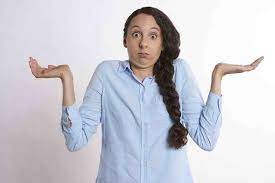 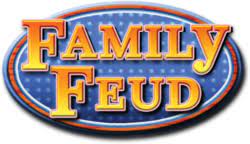 Charitable Challenges
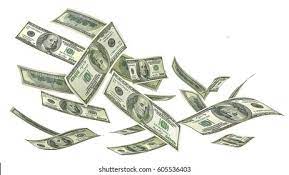 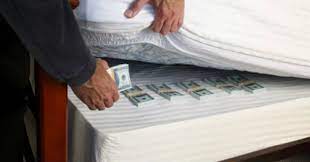 Charitable Challenges
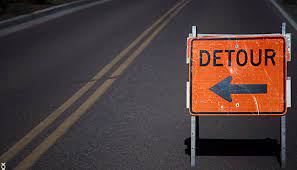 Clear process with clear outcomes
From This
[Speaker Notes: My role is to help you quickly develop clarity. I want to use this as an example.

Can anyone quickly tell me how to get from Willis Tower in Chicago to the Churchwide office?]
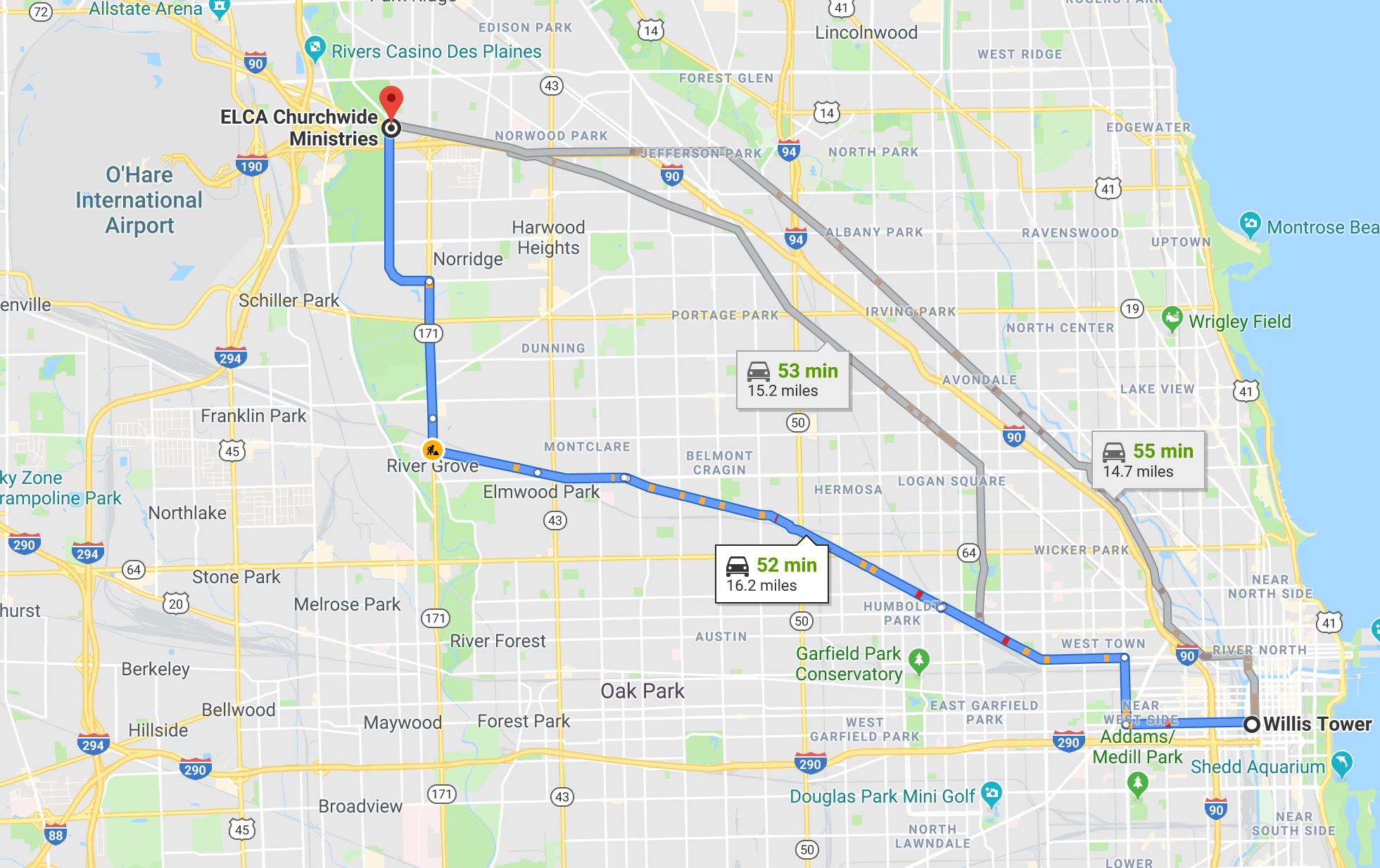 To This
[Speaker Notes: What about now?]
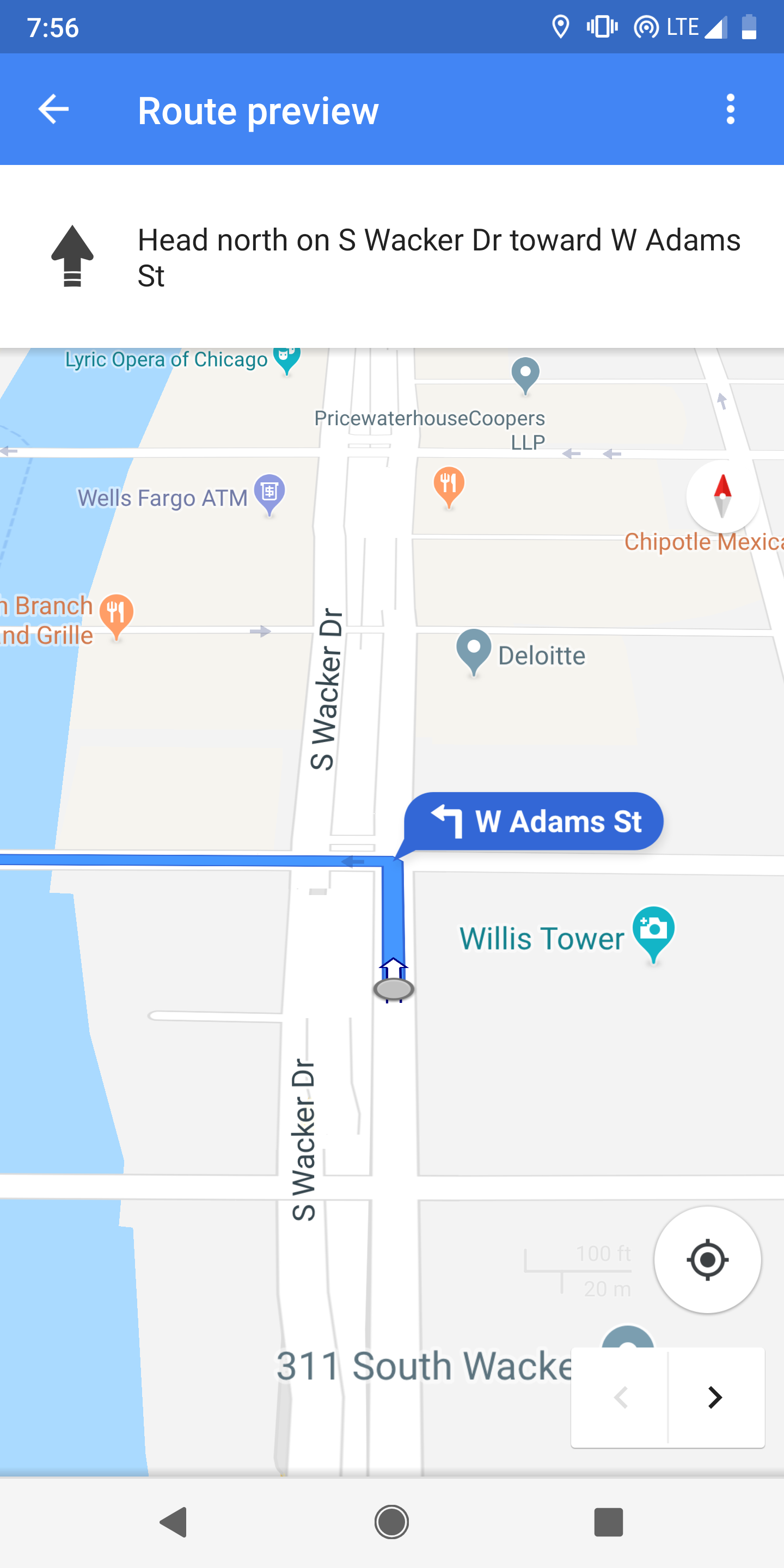 To clear next steps!
[Speaker Notes: And what about now?

My work is designed to lay out a clear, concise and proven process so that the next step has absolute clarity for you!]
Donor Work – Informed Legacy Giving
Family Farm
[Speaker Notes: Share the story of the Svensen farm or another real estate gift.]
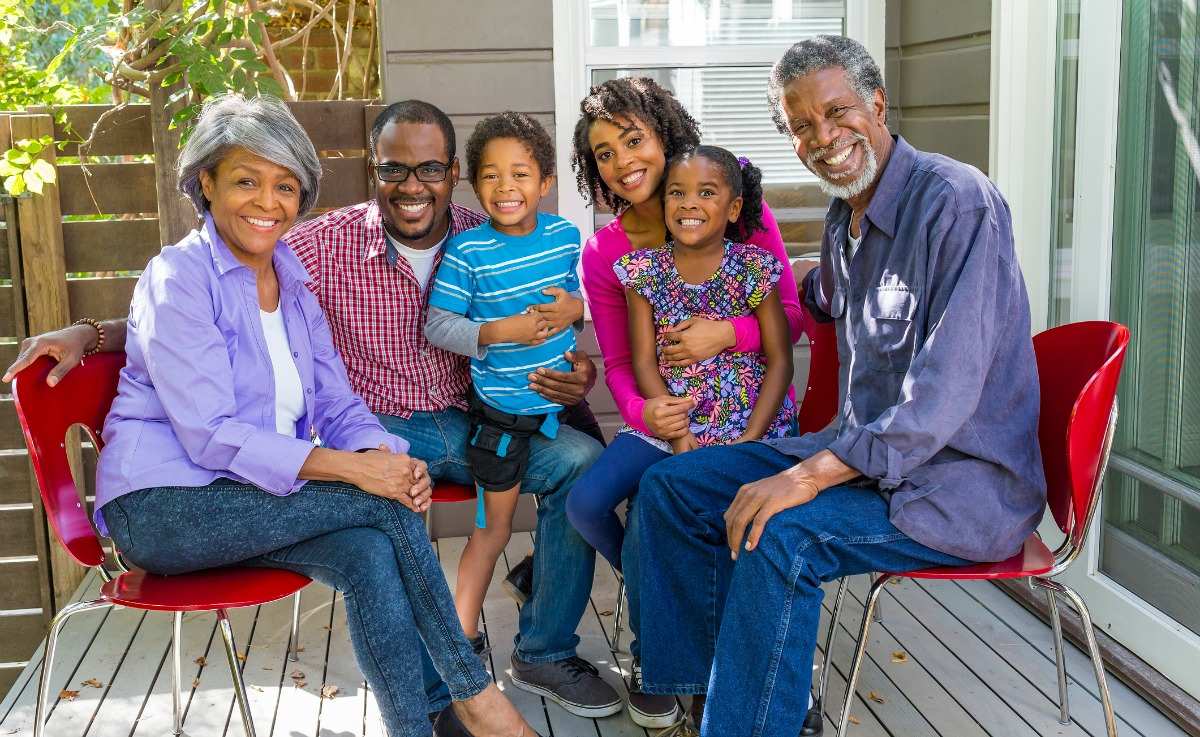 Family Estate
[Speaker Notes: Share the story of a family estate you worked on and how they were so happy to know their kids were taken care of and that they could support the charities they love and care for.]
Desired Outcomes
Understanding of family vision, values and goals.
Reflection on your resources and calling.
Options for consultation with other professions.
Clear communication points about your plans.
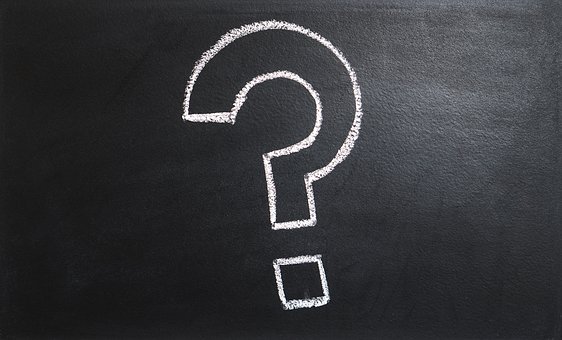 Questions
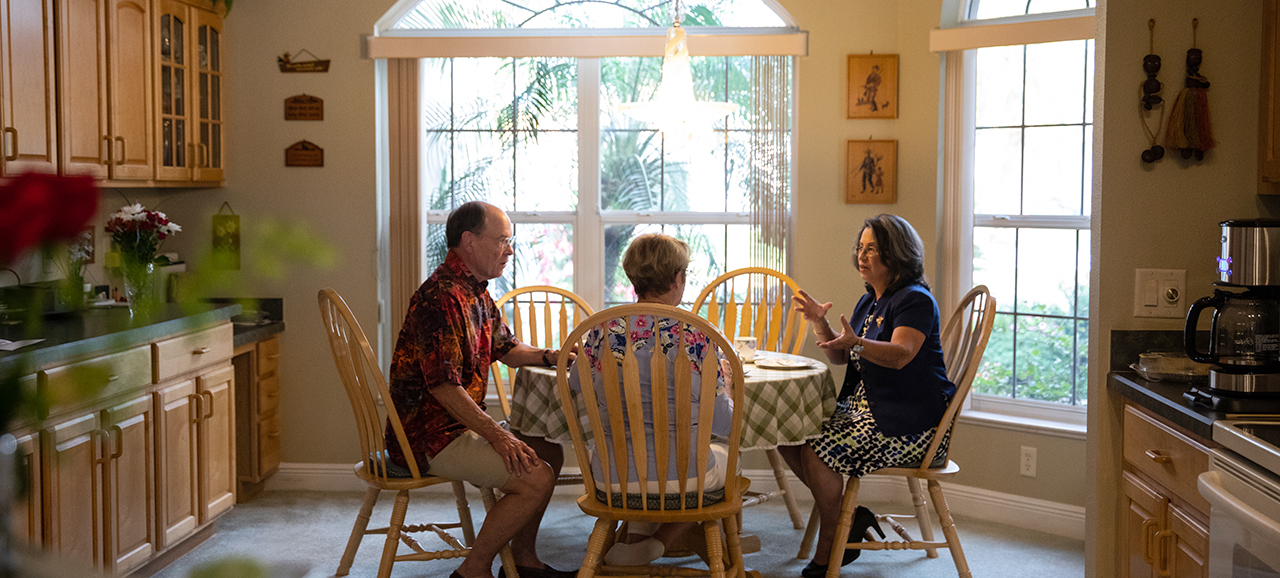 Start your plan.Contact your regional gift planner.
Rev. Karl Biermannkarl.biermann@elca.org330-612-4174 Cell phone and Office
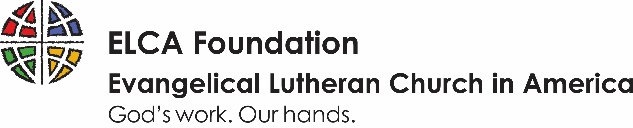 [Speaker Notes: Cover obstacles… procrastination, too much… too little… too complicated]